16. Окружность и круг
[Speaker Notes: В режиме слайдов ответы появляются после кликанья мышкой]
Окружность
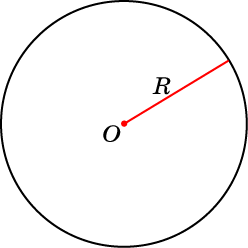 Окружностью называется фигура, состоящая из всех точек плоскости …
удаленных от данной точки на данное расстояние.
Данная точка называется …
центром окружности,
а данное расстояние – …
радиусом окружности.
[Speaker Notes: В режиме слайдов ответы появляются после кликанья мышкой]
Круг
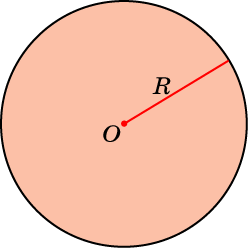 Кругом называется фигура, состоящая из всех точек плоскости …
удаленных от данной точки на расстояние, не превосходящее данное.
Данная точка называется …
центром круга,
а данное расстояние – …
радиусом круга.
[Speaker Notes: В режиме слайдов ответы появляются после кликанья мышкой]
Для изображения окружности в программе GeoGebra можно воспользоваться инструментом «Окружность по центру и точке». Левой кнопкой мыши отметить последовательно две точки. В результате получим окружность с центром в первой точке, проходящую через вторую точку.
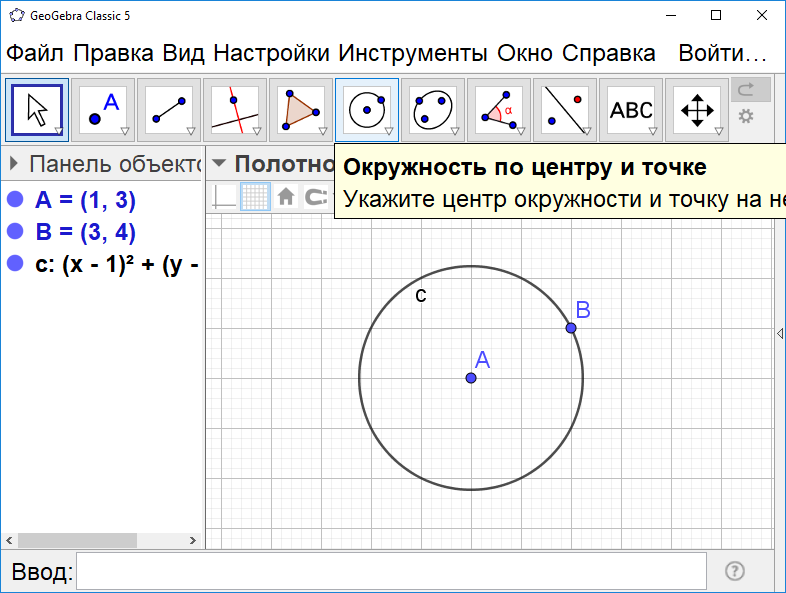 [Speaker Notes: В режиме слайдов ответы появляются после кликанья мышкой]
Окружность можно получить с помощью инструмента «Окружность по центру и радиусу». Левой кнопкой мыши отметим точку. В открывшемся окне введём радиус. В результате получим окружность с центром в данной точке, данного радиуса.
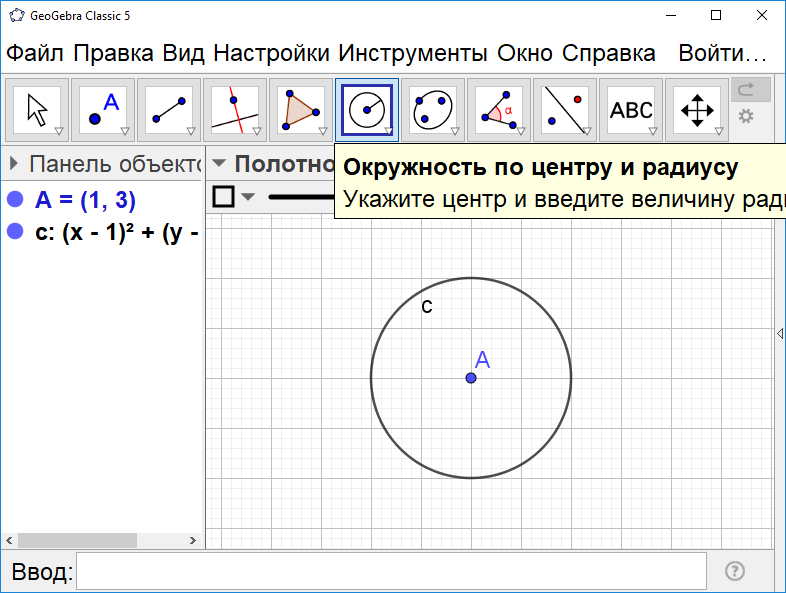 [Speaker Notes: В режиме слайдов ответы появляются после кликанья мышкой]
Хорда и диаметр
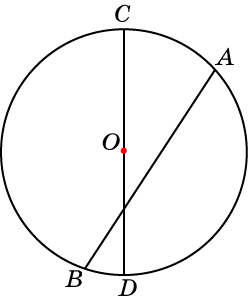 Хордой называется отрезок, …
соединяющий произвольные две точки окружности.
Диаметром называется хорда,
проходящая через центр окружности.
[Speaker Notes: В режиме слайдов ответы появляются после кликанья мышкой]
Теорема. Диаметр, перпендикулярный хорде, делит эту хорду пополам.
Доказательство: Пусть дана окружность с центром в точке О, диаметр АВ перпендикулярен хорде CD. Если хорда CD проходит через центр О, то она является диаметром и делится в точке О пополам. Пусть хорда CD не проходит через центр О. Обозначим точку ее пересечения с диаметром АВ через Е. Треугольники ОЕС и ОЕD равны (по гипотенузе и катету). Следовательно, ЕC = ЕD.
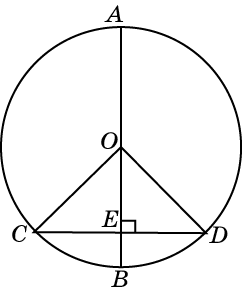 [Speaker Notes: В режиме слайдов ответы появляются после кликанья мышкой]
Пример 1
Докажите, что диаметр есть наибольшая хорда окружности.
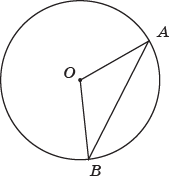 Решение. Пусть дана окружность с центром в точке О и ради­усом R, АВ - произвольная хорда, отличная от диаметра. Проведем отрезки ОА и ОВ. В треугольнике АОВ сторона АВ меньше суммы двух других сторон, т. е. АВ < ОА + ОВ = R + R = 2R. Следовательно, хорда АВ меньше диаметра.
[Speaker Notes: В режиме слайдов ответы появляются после кликанья мышкой]
Пример 2
Точка A расположена вне окружности радиуса R и удалена от центра O этой окружности на расстояние d. Чему равно наименьшее расстояние от точки A до точек данной окружности?
Решение. Пусть B – точка пересечения окружности с отрезком OA. Покажем, что расстояние AB является наименьшим из всех возможных расстояний от точки A до точек окружности.
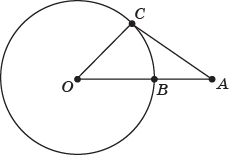 Действительно, для любой другой точки C окружности выполняется неравенство AB + BO < AC + CO. Так как BO = CO = R, то из этого неравенства получаем неравенство AB < AC. Учитывая, что AO = d и BO = R, получаем, что искомое наименьшее расстояние равно длине отрезка AB, т.е. равно d – R.
[Speaker Notes: В режиме слайдов ответы появляются после кликанья мышкой]
Вопрос 1
Какая фигура называется окружностью?
Ответ: Окружностью называется фигура, состоящая из всех точек плоскости, удаленных от данной точки на данное расстояние.
[Speaker Notes: В режиме слайдов ответы появляются после кликанья мышкой]
Вопрос 2
Какая фигура называется кругом?
Ответ: Кругом называется фигура, состоящая из всех точек плоскости, удаленных от данной точки на расстояние, не превосходящее данное.
[Speaker Notes: В режиме слайдов ответы появляются после кликанья мышкой]
Вопрос 3
Что называется: а) хордой; б) диаметром окружности?
Ответ: а) Хордой называется отрезок, соединяющий произвольные две точки окружности; б) хорда, проходящая через центр окружности, называется диаметром.
[Speaker Notes: В режиме слайдов ответы появляются после кликанья мышкой]
Вопрос 4
Чем является наибольшая хорда окружности?
Ответ: Диаметром.
[Speaker Notes: В режиме слайдов ответы появляются после кликанья мышкой]
Вопрос 5
В каком отношении делит диаметр, перпендикулярную ему хорду?
Ответ: 1:1.
[Speaker Notes: В режиме слайдов ответы появляются после кликанья мышкой]
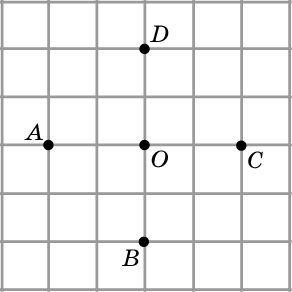 Ответ.
Упражнение 1
Изобразите центр O окружности, проходящей через данные точки A, B, C, D.
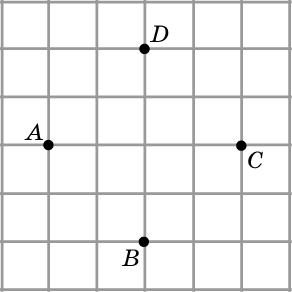 [Speaker Notes: В режиме слайдов ответы появляются после кликанья мышкой]
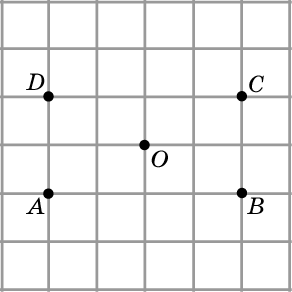 Ответ.
Упражнение 2
Изобразите центр O окружности, проходящей через данные точки A, B, C, D.
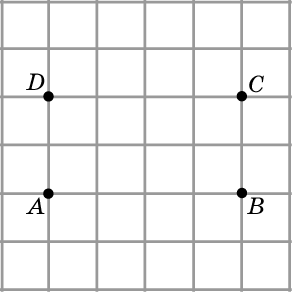 [Speaker Notes: В режиме слайдов ответы появляются после кликанья мышкой]
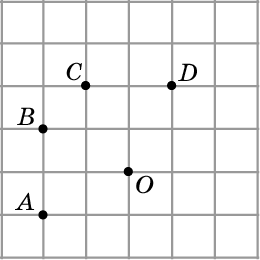 Ответ.
Упражнение 3
Изобразите центр O окружности, проходящей через данные точки A, B, C, D.
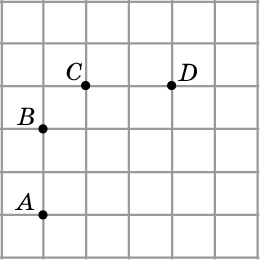 [Speaker Notes: В режиме слайдов ответы появляются после кликанья мышкой]
Ответ: а) OA    R;
Упражнение 4
Какому неравенству удовлетворяют точки A, лежащие: а) в круге с центром в точке О и радиусом R; б) вне этого круга?
б) OA > R.
[Speaker Notes: В режиме слайдов ответы появляются после кликанья мышкой]
Упражнение 5
Сколько диаметров можно провести через центр окружности?
Ответ: Бесконечно много.
[Speaker Notes: В режиме слайдов ответы появляются после кликанья мышкой]
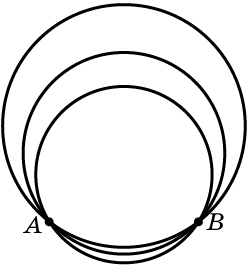 Ответ. Бесконечно много.
Упражнение 6
Сколько окружностей может проходить через две заданные точки?
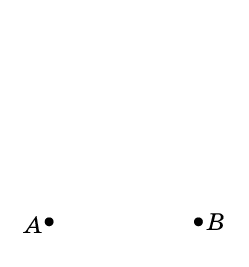 [Speaker Notes: В режиме слайдов ответы появляются после кликанья мышкой]
Упражнение 7
Сколько окружностей проходит через три заданные точки, принадлежащие одной прямой?
Ответ: Ни одной.
[Speaker Notes: В режиме слайдов ответы появляются после кликанья мышкой]
Упражнение 8
Найдите диаметр окружности, если известно, что он на 55 мм больше радиуса.
Ответ: 110 мм.
[Speaker Notes: В режиме слайдов ответы появляются после кликанья мышкой]
Упражнение 9
Найдите длину наибольшей хорды окружности, радиус которой равен 5 см.
Ответ: 10 см.
[Speaker Notes: В режиме слайдов ответы появляются после кликанья мышкой]
Упражнение 10
Отрезки АВ и CD - диаметры окружности с центром О. Найдите периметр треугольника AOD, если известно, что СВ = 13 см, АВ = 16 см.
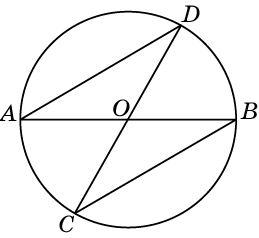 Ответ: 29 см.
[Speaker Notes: В режиме слайдов ответы появляются после кликанья мышкой]
Упражнение 11
Расстояние между точками A и B равно 2 см. Найдите наименьший возможный радиус окружности, проходящей через эти точки.
Ответ: 1 см.
[Speaker Notes: В режиме слайдов ответы появляются после кликанья мышкой]
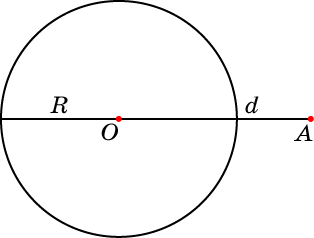 Ответ: d – R; R + d.
Упражнение 12
Точка A расположена вне окружности радиуса R и удалена от центра O этой окружности на расстояние d. Чему равны наименьшее и наибольшее расстояния от точки A до точек данной окружности?
[Speaker Notes: В режиме слайдов ответы появляются после кликанья мышкой]
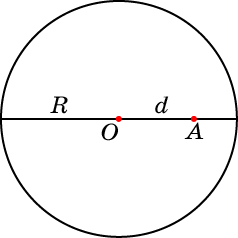 Ответ: R – d; R + d.
Упражнение 13
Точка A расположена внутри окружности радиуса R и удалена от центра O этой окружности на расстояние d. Чему равны наименьшее и наибольшее расстояния от точки A до точек данной окружности?
[Speaker Notes: В режиме слайдов ответы появляются после кликанья мышкой]
Упражнение 14
Наибольшее и наименьшее расстояния от данной точки, расположенной вне окружности, до точек окружности равны соответственно 50 см и 20 см. Найдите радиус данной окружности.
Ответ: 15 см.
[Speaker Notes: В режиме слайдов ответы появляются после кликанья мышкой]
Упражнение 15
Наибольшее и наименьшее расстояния от данной точки, расположенной внутри окружности, до точек окружности равны соответственно 20 см и 4 см. Найдите радиус данной окружности.
Ответ: 12 см.
[Speaker Notes: В режиме слайдов ответы появляются после кликанья мышкой]
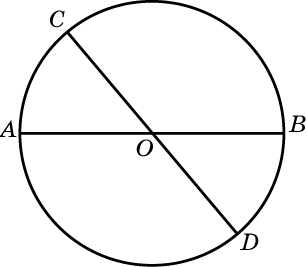 Ответ: Нет, хорда сама может быть диаметром.
Упражнение 16
Верно ли следующее утверждение: «Диаметр, проходящий через середину хорды, перпендикулярен этой хорде»?
[Speaker Notes: В режиме слайдов ответы появляются после кликанья мышкой]
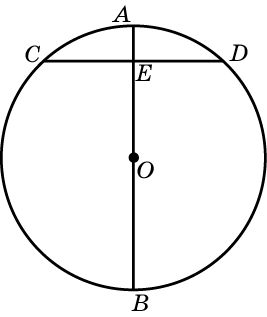 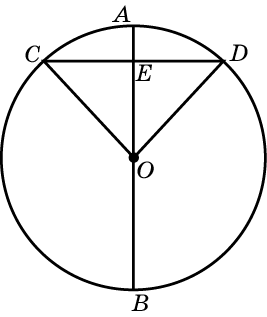 Решение. Пусть диаметр AB проходит через середину E хорды CD, не являющейся диаметром.
В равнобедренном треугольнике OCD отрезок OE – медиана. Следовательно, OE – высота. Значит диаметр AB перпендикулярен хорде CD.
Упражнение 17
Докажите, что если диаметр проходит через середину хорды, не являющейся диаметром, то он перпендикулярен этой хорде.
[Speaker Notes: В режиме слайдов ответы появляются после кликанья мышкой]
Упражнение 18
Докажите, что прямая, перпендикулярная хорде окружности и проходящая через её середину, проходит через центр этой окружности.
Решение. Пусть прямая AB перпендикулярна хорде CD и проходит через её середину E. Соединим отрезками точки C и D с центром O окружности. Треугольник CDO равнобедренный, OE – медиана. Следовательно, OE – высота. Значит, центр O окружности принадлежит прямой AB.
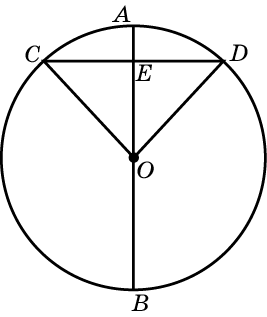 [Speaker Notes: В режиме слайдов ответы появляются после кликанья мышкой]
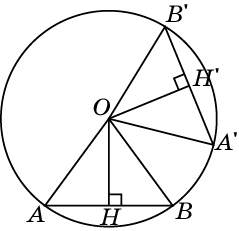 Ответ: Да. Пусть AB = A’B’. Треугольники AOB и A’OB’ равны. Следовательно, равны и их высоты: OH = OH’.
Упражнение 19
Верно ли следующее утверждение: «Равные хорды окружности одинаково удалены от ее центра»?
[Speaker Notes: В режиме слайдов ответы появляются после кликанья мышкой]
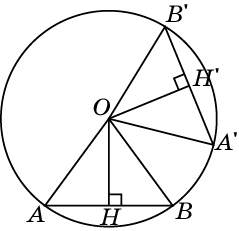 Решение. Да. Пусть AB, A’B’ – хорды окружности, одинаково удаленные от ее центра O, OH = OH’. Прямоугольные треугольники AOH и A’OH’ равны по катету и гипотенузе. Следовательно, AH = AH’. Так как AH = HB и A’H’ = H’B’, то хорды AB и A’B’ равны.
Упражнение 20
Верно ли следующее утверждение: «Хорды окружности, одинаково удаленные от ее центра, равны»?
[Speaker Notes: В режиме слайдов ответы появляются после кликанья мышкой]
Упражнение 21
Через какую точку, расположенную внутри окружности, можно провести бесконечно много равных хорд.
Ответ: Центр окружности.
[Speaker Notes: В режиме слайдов ответы появляются после кликанья мышкой]
Упражнение 22
Какой длины должны быть две хорды окружности радиуса R, чтобы при любом их расположении они пересекались?
Ответ: 2R.
[Speaker Notes: В режиме слайдов ответы появляются после кликанья мышкой]